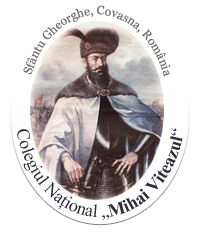 Colegiul Naţional „Mihai Viteazul”
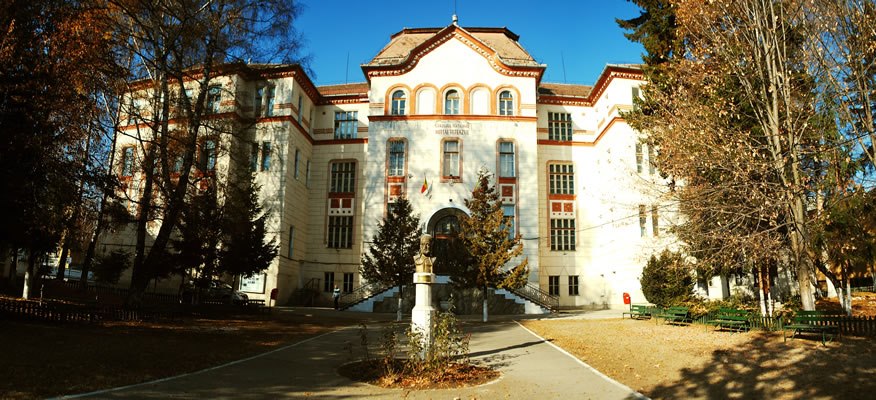 OFERTA EDUCAȚIONALĂ
       2020 - 2021
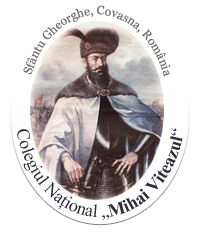 Oferta Colegiului Naţional „Mihai Viteazul”
matematică-informatică  (14 locuri);
matematică-informatică  intensiv informatică (14 locuri);

chimie-biologie (14 locuri)
chimie biologie bilingv ( 14 locuri);

filologie-limbi străine bilingv (14 locuri); 
filologie-limbi străine intensiv limba engleză (14 locuri);

ştiinţe sociale (28 locuri); 
profilul pedagogic – specializarea educator puericultor (28 locuri)
Ultima medie de admitere în anul şcolar 2019-2020:
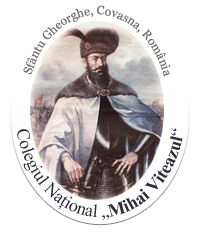 Specializari şi rezultate BAC 2019
Festivități de început de an școlar
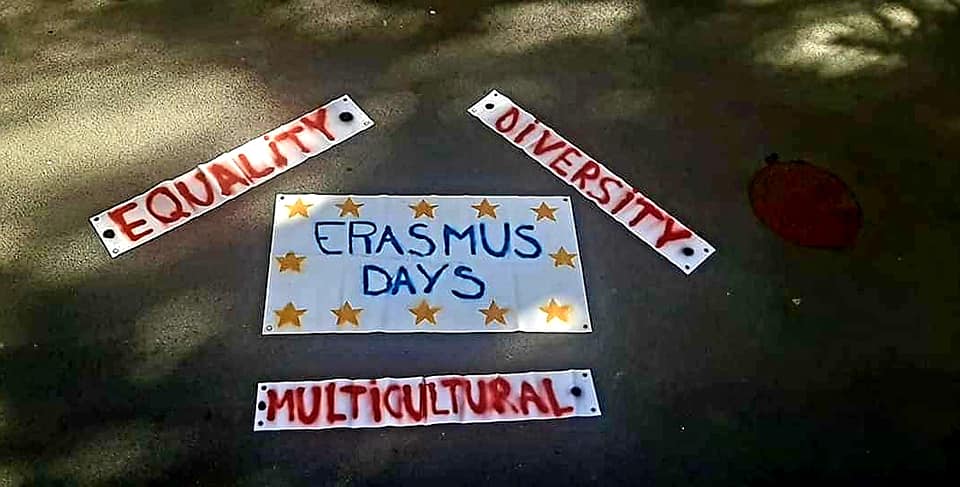 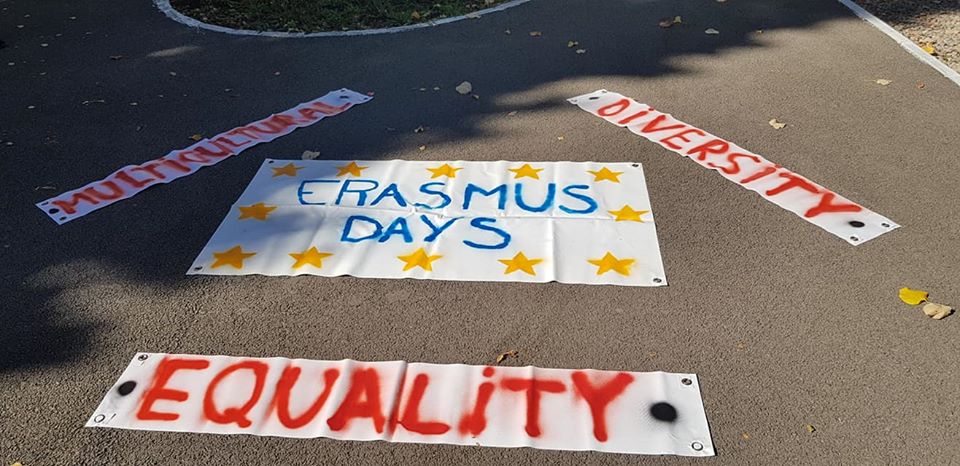 ERASMUS +
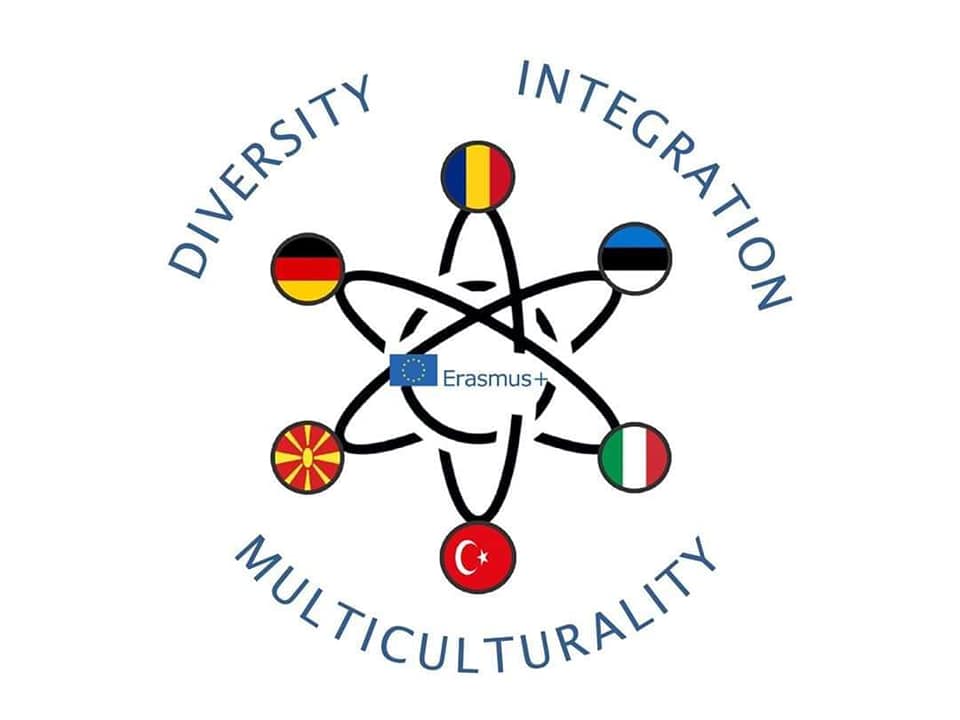 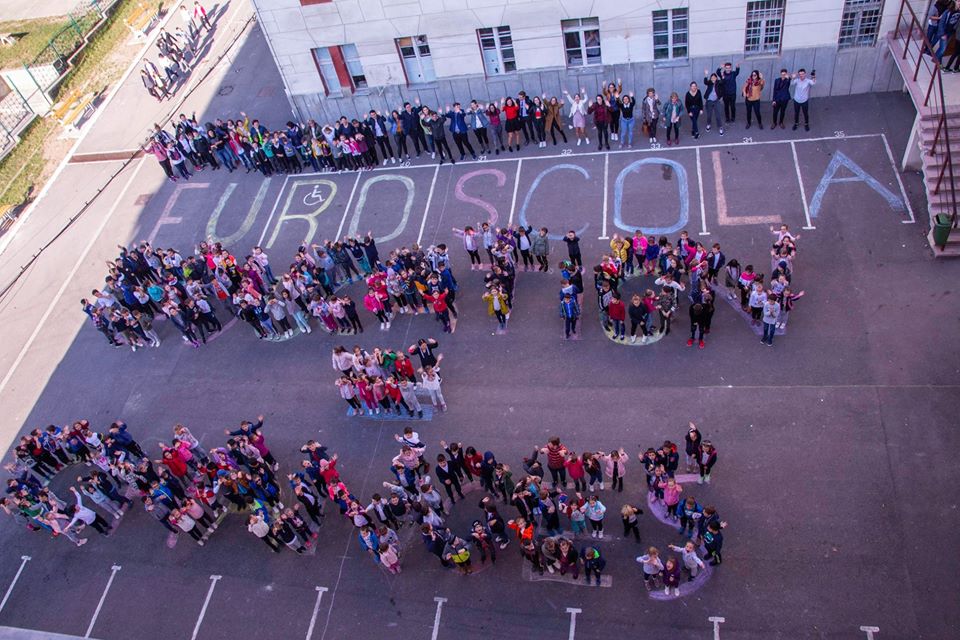 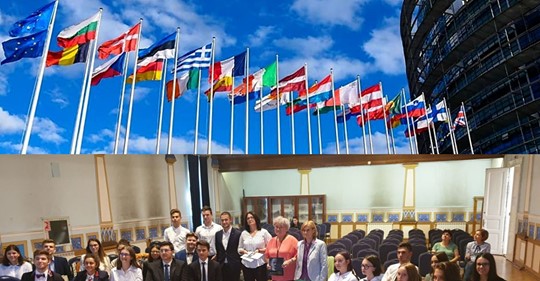 EUROSCOLA
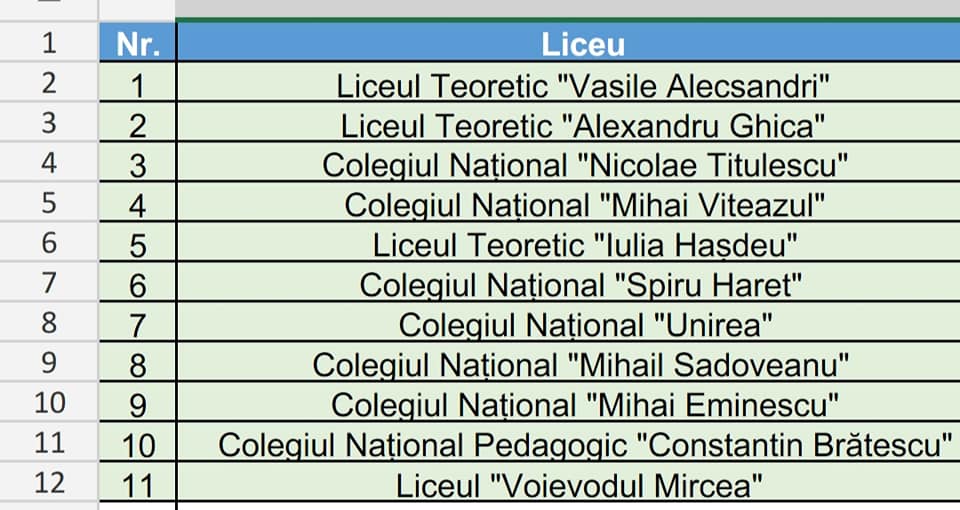 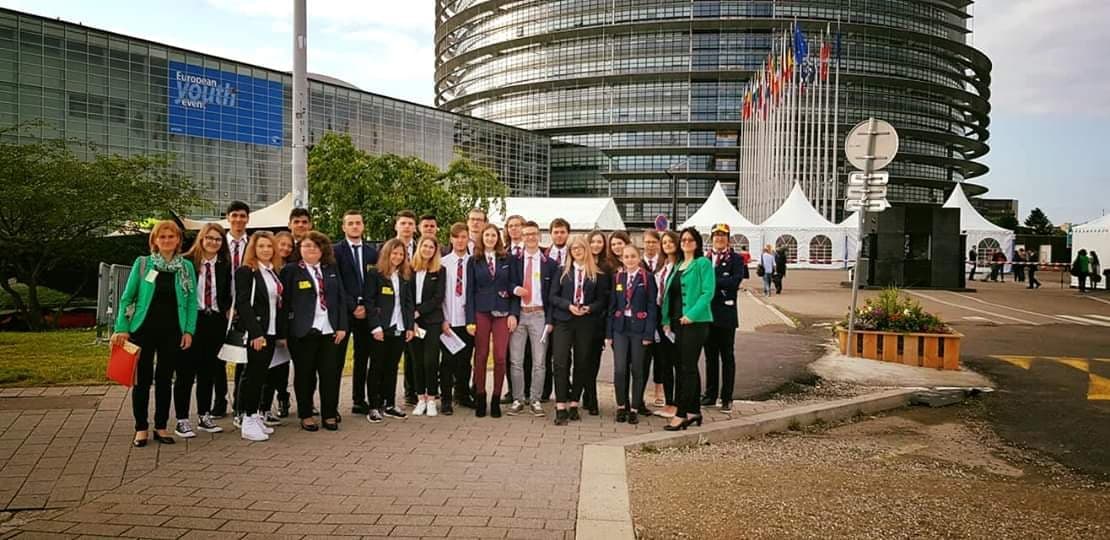 Activitaţi extracuriculare
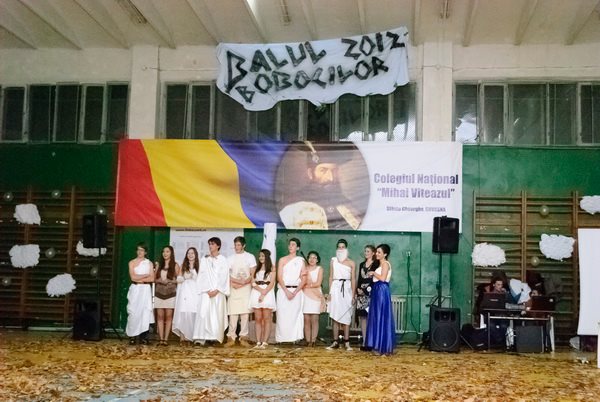 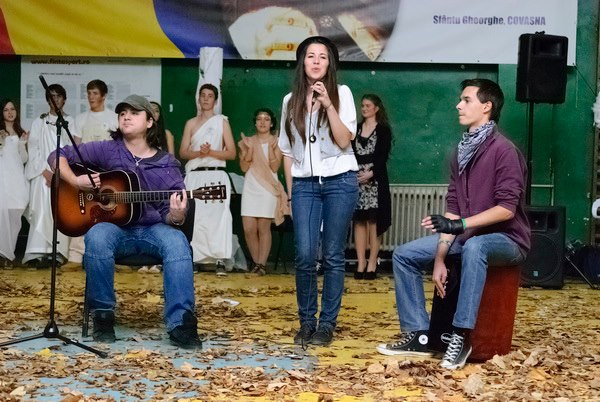 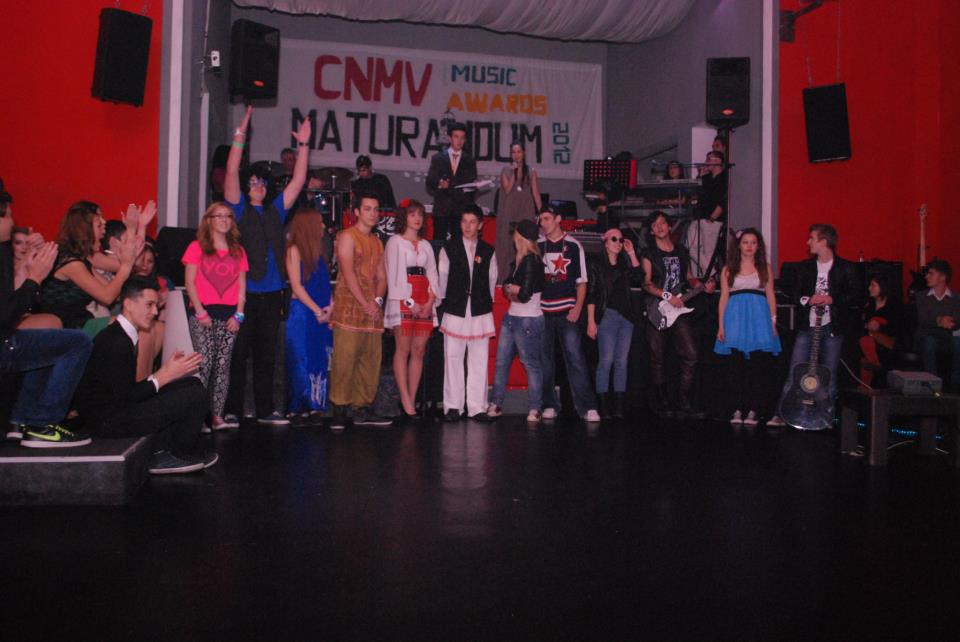 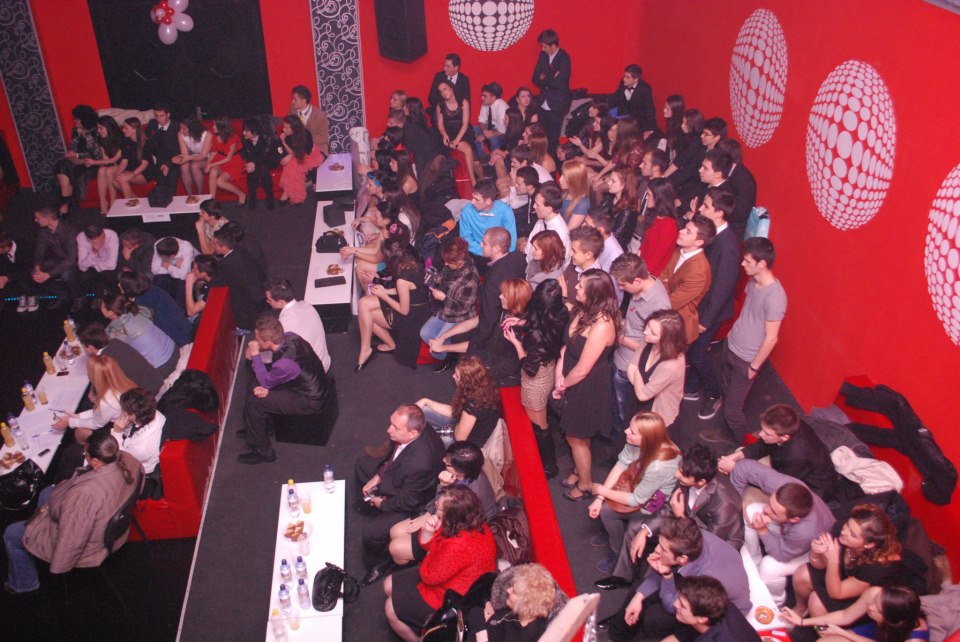 Activități sportive
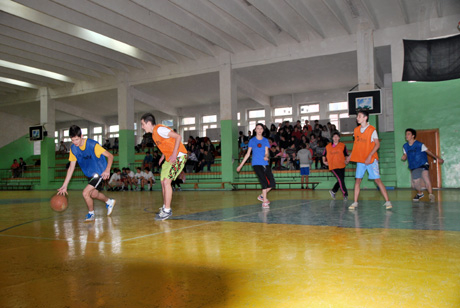 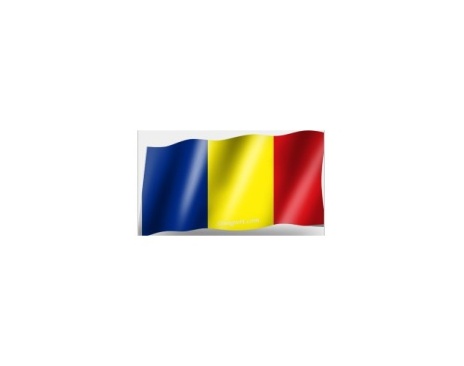 Dotări :
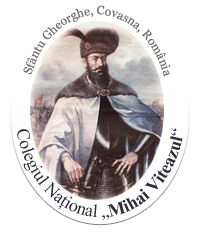 Internatul școlii
Sala de studiu din internat